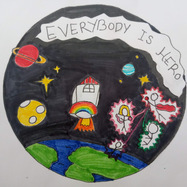 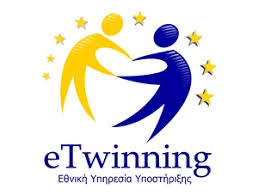 Gamebook Heroes
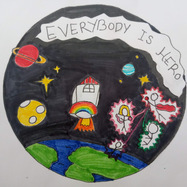 Οι μαθητές του 1ου Νηπιαγωγείου Ν. Ραιδεστού παρουσιάζουν τους....

Students of the 1st Kindergarten of N. Redestos present the......
HEROES OF TODAY
ΗΡΩΕΣ ΤΟΥ ΣΗΜΕΡΑ
Ο Αιμοδότης. Αυτός που χαριζει ζωή.
The bood donοr. The one that gives life
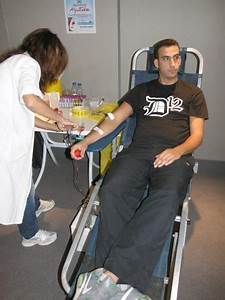 Ενας μετανάστης που σώζει ένα μωρό
An immigrant that saved a baby
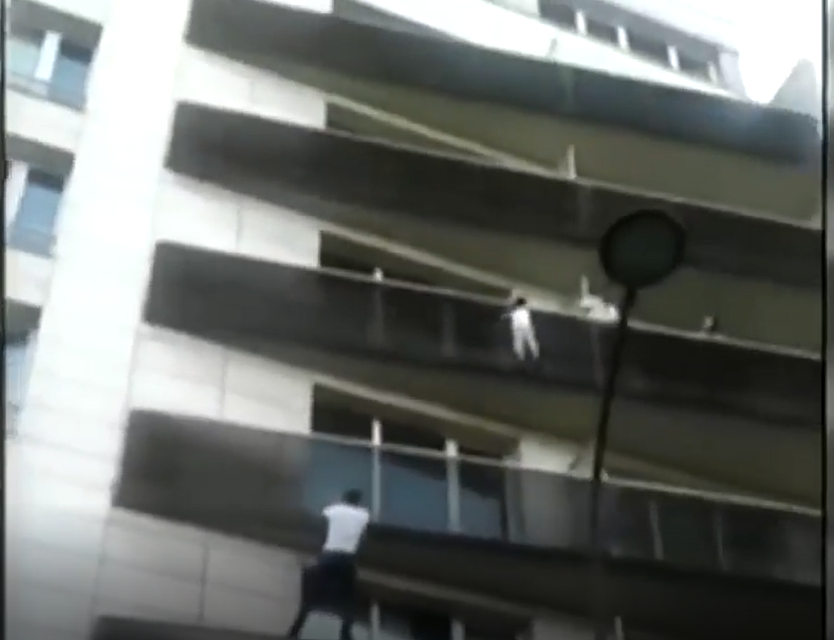 Ο γιατρός Ανάργυρος Μαριόλης. Eνας γιατρός, ο οποίος παράτησε την Αθήνα και πήγε να ζήσει σε ένα μικρό χωριό της Πελοποννήσου για να βοηθήσει τους ανθρώπους που τον έχουν ανάγκη.
Doctor Anargiros Mariolis. A doctor that left Athens and moved into a small village of Peloponese in order to help people and give them  medical support.
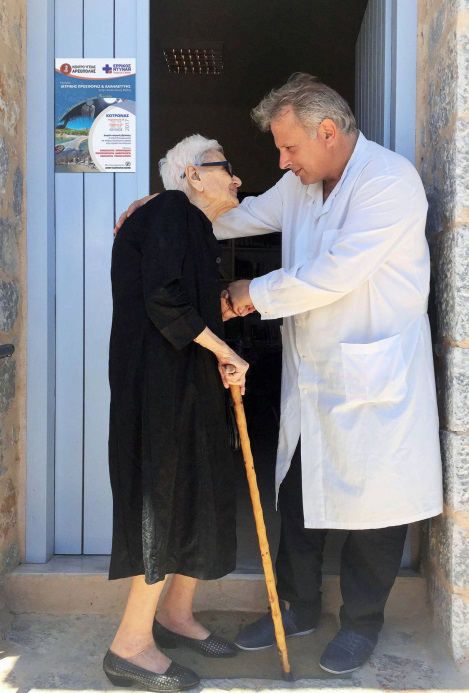 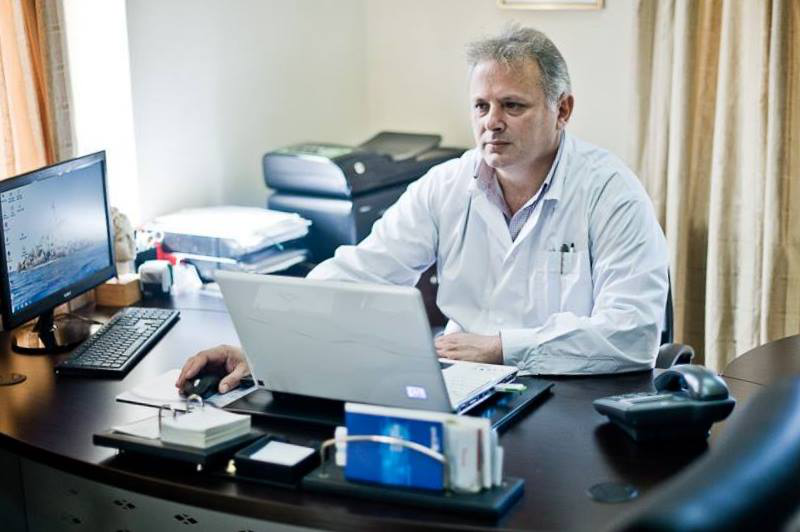 Οι γιατροί χωρίς Σύνορα. Γιατροί οι οποίοι αφιερώνουν τη ζωή τους στο να βοηθούν με πολλούς  τρόπους όσους τους έχουν ανάγκη.
Medecin sans frontieres . Doctors that dedicate their lives in helping people in many ways.
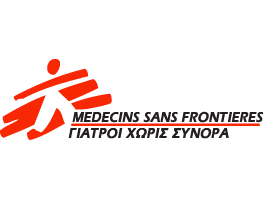 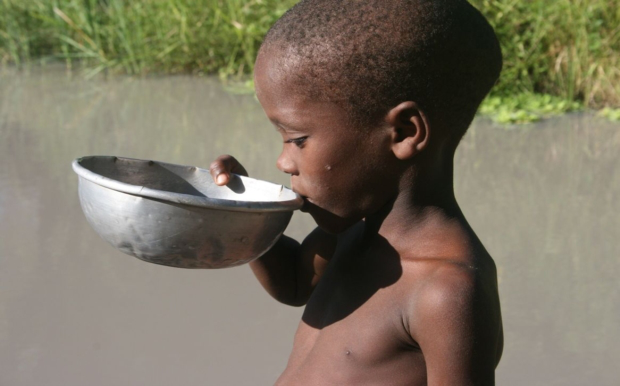 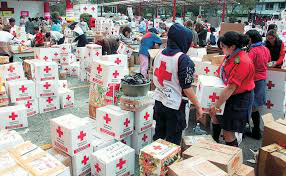 Ο Πατέρας Αντώνιος με την “Κιβωτό του Κόσμου”. Ο παπάς που δίνει στέγη, τροφή, μόρφωση σε εγκαταλελειμένα παιδιά αλλά και σε οικογένειες με προβλήματα.
Father Antontios with the “World's Ark”. A Father that gives home, food and education to abantoned children and families with problems.
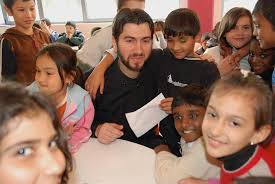 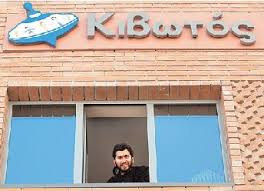 ΟΙ ναυαγοσώστες. Αυτοί που σώζουν ζωές
The lifeguards, The ones that save lives
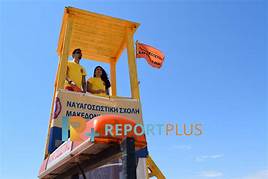 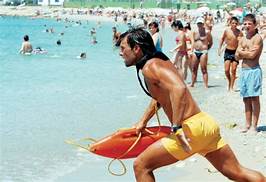 Κωνσταντίνος Πολυχρονόπουλος. Ο άνεργος που οργάνωσε την Κοινωνική Κουζίνα “Ο άλλος άνθρωπος” και με τη βοήθεια εθελοντών μαγειρεύει στο δρόμο για τους άστεγους.
Konstantinos Polychronopoulos. The unemployed that cooks in the street , with his volunteers, for the homeless people.
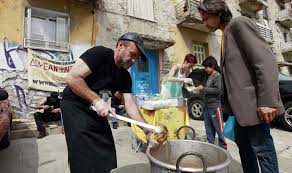 Μαριλένα και Κων/ντίνος Μαραγκός. Δύο αδέλφια που προσφέρουν αγκαλιά γνώσης στην Ουγκάντα
Marilena and Konstantinos Maragos. Two brothers that offers their knowledge in Uganda.
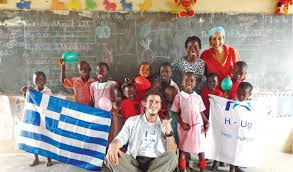 Αγ. Παίσιος. Ο μοναχός που έγινε άγιος. Βοηθούσε τους ανθρώπους με την προσευχή του και τις συμβουλές του.
Saint Paisios. The monk that became a saint. He helped people with his prayers and his advice.
Θανάσης Μαρμαρινός. Ενας ψαράς που σώζει με τη βάρκα του πρόσφυγες στη θάλασσα.Τhanasis Marmarinos. A fisherman from Lesbos, that saves, with his boat immigrants.